Turizm ve çevre
Çevre ve Çevrenin Gelişim Süreci
Çevre ve Çevrenin Gelişim Süreci
Çevre kavramını, açık ve belirgin bir anlamının ve sınırının olmaması nedeniyle tanımlamak güçtür. Günlük hayatta ‘çevreleyenler’ veya ‘etraftakiler’ olarak geniş bir anlam yüklenirken sözlüksel anlamda "özellikle insan yaşamını etkileyen etraftakiler" tanımlaması yapılmıştır. Bu konuda, Einstein “Ben olmayan her şey çevredir.” diyerek kavramın genişliğine değinmiştir. Bu gerçekte göz önüne alınarak bir takım sözlüksel tanımlar yapılmıştır. Bunlardan birkaç tanesi şöyledir.
         
      Çevre;
“Bir organizmanın veya organizmalar topluluğunun yaşamı üzerinde etkili olan tüm faktörlerdir.”
“Canlıların yaşamasını ve gelişmesini sağlayan fiziksel, kimyasal ve biyolojik faktörlerin bütünüdür.”
“Toplulukların ve organizmaların uzun ve kısa dönemli faaliyetlerini, yaşam ve gelişmelerini doğrudan ya da dolayısıyla etkileyen biyotik (canlı), abiyotik (cansız) ve kültürel faktör ve koşulların toplamıdır.”
Teknik nitelikli genel literatüre bakıldığı zaman bir takım alt ayırımları görmek mümkün olabilmektedir. Bu ayırım Şekil 1’de görülmektedir.
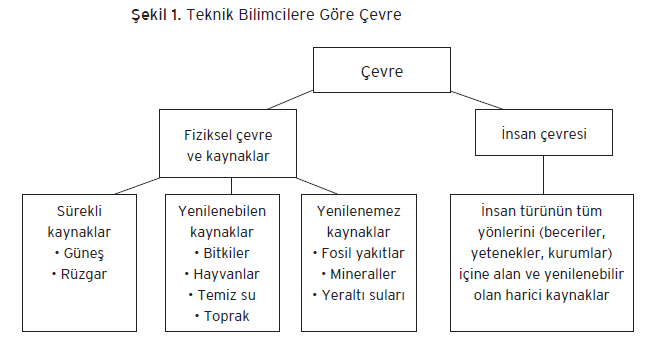 Şekil 1 ele alındığında kaynakların ön planda olduğu görülmektedir. Bunlardan;

• Sürekli kaynaklar; hiçbir amaç ve niyetle sona erdirilemeyen kaynaklardır.
• Yenilenebilir kaynaklar; yenileme kapasiteleri doğal afetler ya da insan faaliyetleriyle tamir edilemez şekilde tahrip edilmedikçe, kendilerini doğal olarak yenileyebilen kaynaklardır.
• Yenilenemeyen kaynaklar ise aslında yenilenebilir oldukları halde yenilenme oranları insan faaliyetlerinin zaman ölçeği esas alındığında olağanüstü yavaş olduğu için, ancak sınırlı miktarlarda ve belirli yörelerde bulunan kaynaklardır.
Sosyal nitelikli genel literatüre bakıldığı zaman ise Şekil 2’de görüldüğü gibi bir ayırım yapılmaktadır.
Bu açıdan düşünüldüğünde doğal çevre ile yapay çevre birbirinden bağımsız değildir. Bunlar, bir bütünlük arz eder ve iletişim halindedirler. Bu bütünlük çerçevesinde ‘peyzaj, estetik değerler’ gibi yeni kavramlar ortaya çıkmıştır.
Hukukçular ise, çevre kavramı konusunda genel bir tanım yapmamışlardır. Çünkü bazı şeylerin kavram dışında kalabileceği düşünülmüştür. Ayrıntılar fazlaca ele alınarak başlıklarla açıklandığı zaman da bir genellik söz konusu olacaktır. Kısacası, herhangi bir tanım yapıldığında aşağıda yer alan konularda sorunlar çıkabileceği düşünülmüştür;
• Tanımlamaların dar kapsamlı olması.
• Tanımlamaların çok fazla yapılması halinde kavramın genelleşmesi ve uygulamada problem yaşanması.
Çevre Biliminin Tarihsel Gelişimi
Dünyanın oluşumu ve bugünkü haline dönüşümünde, temel maddeler diye tanımlanan elementler ve türlü kimyasal bileşiklerin, belirli bir olasılıkla belirli yörelerde toplanmış jeolojik değişimlere de bağlı olarak birikimleri veya dağılımları ortaya çıkmıştır. Bu şekilde insan ölçüsü ve zaman idraki sınırları içinde milyonlarca yıllık oluşum süreci sonunda “doğal denge” adı verilen bir denge oluşmuştur.
      Çevrebilimi, kendisi tam olarak anlaşılmadığı dönemlerden beri insanlar tarafından yararlanılan bir bilim dalıdır.

     Tarım ile uğraşan ilk toplumların tahılı uygun toprak ve iklim koşullarında yetiştirmeleri, zararlı böcekleri ve yılanları yiyen kuşlardan olan leyleklerin uğurlu sayılması ve hızlı akan sularda insanların balık aramaları çevre bilgisine önemli örneklerdendir.
İnsanoğlu, dünyada 1,5 milyon yıl önce yaşamaya başlamıştır. Oysa yer küre 5,5 milyar yaşındadır. Son 1,5 milyon yıl içinde insanoğlu, doğayı büyük ölçüde zorlamış, doğal varlıkları aşırı ölçüde değiştirmiş, kaynakları büyük boyutlarda sömürmüş, tüketmiş ve günümüzün en önemli sorunu olan çevre (ortam) kirlenmesine giden yolu açmıştır.
Çevrebilimin tarihsel süreçte yerini alması, Yunanlı bilim adamı Teofrostus'tan kalan yazılarla başlar. Eski yunanlar dönemindeki çevre ile yazılar, ancak Rönesans sonrasında ortaya çıkmıştır.

       Linneaus’un bitkilerin büyümesi üzerinde çevrenin etkisi hakkındaki yazısı önemli bir örnektir.

        Yine karıncalar üzerine gözlem yapan Reanmur ve insan popülasyonları üzerine analizler yapan Malthus’un çalışmaları 18 yüzyılın çevrebilimi ile ilgili önemli örneklerindendir. 
Çevrebiliminin ana kavramı olan "ekoloji", ilk kez Alman bilim adamı Zoolog Ernst Haeckel tarafından kullanılmıştır.
Haeckel (1894), ekoloji kavramını kısaca canlı organizmanın çevresiyle olan ilişkisi olarak tanımlamıştır. Ayrıca bu ortamlarda maddelerin değişime uğradığını belirtmiştir. Çevrebilimindeki kavramsallaşma Haeckel ile sağlanmıştır.

      Çevre konusunun gelişim süreci asıl olarak 1960’lı yıllarda başlamıştır. 1960’lı yıllar bu nedenle bir dönüm noktasıdır. Bu yıllarda çevre sorunları ile ilgili olarak bilim adamları tarafından çeşitli çalışmalar yapılmıştır. Filozoflar ise, bu çalışmalara etiksel açıdan katılmıştır. Siyasal bilimciler ise, insanın kapitalist süreçleri birlikte değişim gösteren değerlerini (aşırı - kâr gibi) incelemişlerdir.

Kapitalizm Ekoloji Sosyalizm siyasal bilimciler tarafından kaleme alınan bir kitaptır.
Bu çalışmalar içerisinde yer alan bir başka kitap ise Ortak Geleceğimiz’dir. Bu çalışma Kalkınma Komisyonu tarafından birkaç yıl süren bir çalışmanın ürünü olarak ortaya çıkarılmış bir rapordur. Bu eserin orijinal adı Our Common Future (Brundtland Raporu)’dur. Bu kitapta, daha önceden yayınlanan çeşitli araştırma ve kitaplarda ön plana çıkarılan kısımlar tek tek ele alınmış ve tüm sorunlara bir bütünlük içerisinde yaklaşılmıştır.
Çevreci Hareketler
Çevreci hareket, değişik algılamalarla değişik şekillerde adlandırılmıştır.
Çevreci hareket, 1968 öğrenci hareketlerinden de etkilenmiştir. 1968 öğrenci hareketleri, öğrencilerin yaşadığı bir takım sorunlar nedeniyle kendisini göstermiştir. Bu sorunların bir kısmı harçların artması, öğretim üyelerinin yaşlı olması ve öğrencilere anlayış göstermemesi vs. şeklindedir. Öğrenciler, ilk etapta hocaları eleştirmişlerse de zamanla bazı gerçeklerin farkına varmışlardır. Yani başlangıçta hocalar eleştirilirken kısa bir süre sonra eleştirdikleri hocaların fakülte yönetiminden bağımsız olmadığı; fakülte yönetiminin ülkedeki eğitim sisteminden; eğitim sisteminin ise yine ülke genelindeki sosyoekonomik bütün politikalardan (hükümet politikaları) farklı/bağımsız olmadığı görülmüştür.
Yani görüldüğü gibi özel bir sorundan genel bir soruna yöneliş söz konusu olmuş, tüm yerleşik sistemler (kapitalizm, o zamanki reel sosyalizm) eleştirilmiştir. Çevreci hareketler de özel bir sorundan genel soruna yönelen bir yol izlemiştir. Çevreci hareket içerisinde yer alan kişi ve topluluklar, iki olay arasındaki benzerlikleri görerek öğrencilerin kullandığı strateji ve yöntemleri esas olarak kullanmışlardır.
Çevreci hareket kavramı değişik kavram çerçevelerine göre beş grupta ele alınacaktır. Bu kadar değişik kavramın kullanılması ortada oldukça heterojen bir yapının olduğunu göstermektedir. Bu kavramlar şöyle sıralanabilir:

• Radikal Çevreciler: Sisteme yönelik sorgular ağırlıklıdır.
• Pragmatik Çevreciler: Aynı konu üzerinden hareketle “3. Dünya Ülkeleri’ndeki ormanların yok edilişine öncelikli olarak el atmak gerekir.” gibi ifadeleri kullanırlar.
• Ekolojistler: Ekoloji sözcüğü, çevreyle karşılaştırıldığında daha yeni bir sözcük olarak ortaya çıkar. Ekolojistler, yerleşik insan değerlerini sorgularlar. Bu nedenle ekolojistler, radikal çevreciler grubunda kalabilir.
• Yeşiller: Bu sözcük de genellikle radikal çevrecileri belirtmek için kullanılır.
• Çevreciler: Kapitalizm Ekoloji Sosyalizm adlı kitapta pragmatik çevreciler olarak kullanılsa da bu konuda kesin bir şey söylenemez. Türkiye’de çevreci hareket, yaklaşık 10 yıllık bir gecikme ile 1980’lerde gelişme göstermiştir.
Çevreyle İlgili Kavramlar
Ekoloji
Biyolojinin bir dalı iken 19. yüzyılda bir Alman Ekoloğu olan Haeckl’ın çalışmaları sonucunda teknik bir bilim dalı olarak kabul edilmiştir. Ekolojinin önem verdiği nokta, bütün canlıların oluşturduğu sistemlerin, birbirleriyle ve cansız çevreleriyle olan ilişkilerine önem vermesi bu alanda bilimsel çalışmalar yapmasıdır. Biyoloji daha somut olayları ele alıp bunları tek tek incelemeye çalışırken; ekoloji bunların bütününü ele alarak, birbirleriyle ilişkileri kuran sistemi oluşturmaktadır. Buradan şu tanıma ulaşılmaktadır:

        Ekoloji, “Organizmaların birbirleriyle ve yaşadıkları ortam ile ilişkilerini inceleyen bilim dalıdır.”
Ekosistem
Bütün canlıların birbirleriyle ve cansız çevreleriyle oluşturdukları karmaşık ilişkileri gösteren sisteme ekosistem denir. Bu unsurlar düşünüldüğünde çok değişik ekosistem örnekleri görülebilir.
       Örneğin yeryüzünün kendisi tek başına en büyük ekosistemi oluşturur, bu ekosisteme, ekosfer denir.
Ekosistemde canlıların birbirleriyle ve cansız çevreleriyle karmaşık ilişkiler oluşturduklarından sistemin işleyişindeki karşılıklı etkileşim özelliği nedeniyle sistemin bir yerindeki aksaklık tüm sistemi etkileyebilmektedir.
Ekosistemleri oluşturan başlıca dört öge şunlardır:
• Cansız Varlıklar: İnorganik ve organik maddeler
• Primer Üreticiler: Yeşil bitkiler, (yaptıkları) fotosentez ile canlılar dünyası için önemlidir. Organik maddelerin meydana getirilmesinde ağırlıklıdırlar.
• Tüketiciler: Bitkisel ve hayvansal maddeleri yiyenler.
• Ayrıştırıcılar: Bunlar, organik maddeleri ayrıştıran bakteri, mantar gibi canlılardır.
Besin zinciri
Ekosistemdeki üreticiler güneşten aldıkları enerjiyi tüketicilere geçirir. Tüketiciler enerjilerini sadece üreticilerden elde etmezler; bu nedenle iki tür tüketicilerden söz edilir. Birincil tüketiciler (tavşan gibi) sadece bitkilerden enerji elde ederler; ikinci tüketiciler (insan, tilki vb.) hem bitkilerden hem de birincil tüketicilerden enerji elde ederler. Ayrıştırıcılar ise ölmüş hayvan ve bitkilerin enerjisini tekrar doğaya kazandırırlar. Bu zincirleme ilişkiler çerçevesinde popülasyon denetimi sağlanmış olur.
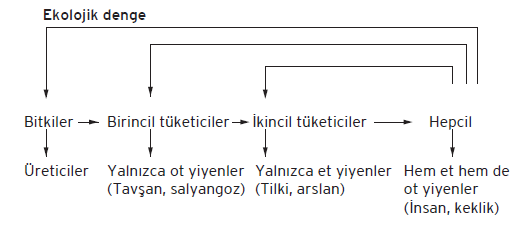 Tüm organizmalar arasında bir besin alışverişi vardır. Buna besin zinciri denir.

Besin zinciri aslında tek yönlü değildir. Bu nedenle besin ağı kavramı kullanılmaktadır. Bu zincirde enerjinin yanı sıra inorganik maddelerin de alışverişi söz konusudur. Ayrıştırıcılar devreye girdiklerinde hayvan ve bitki ölülerindeki enerjiyi ve inorganik maddeleri yeniden besin zincirine dönüştürür. Ayrıca hayvanların bitkileri yemesi vb. popülasyonun devamlılığını sağlar.

Bu yapıdaki değişim mekanizmasına ekolojik denge denilmektedir, insan tarafından bu yapıyı bozacak bir müdahale olmadığı sürece bu denge devam edecektir.

Ekoloji denge içerisinde dengeyi korumaya yarayan savunma mekanizmalarını da barındırır. Ancak etkili bir müdahale söz konusu olunca ekolojik dengede tahribat-bozulma meydana gelecektir. Çünkü besin zincirinin bir veya daha fazla halkası kopmuş olacaktır.
Biyolojik Çeşitlilik
Bu kavram canlı organizmaların sayı, çeşit, cins ve değişiklik bakımından gösterdikleri durumları anlatmaktadır. Biyolojik çeşitlilik denilince üç temel biyolojik çeşitlilik akla gelmektedir. Bunlar,
• Genetik açısından,
• Tür açısından,
• Ekosistem açısından ele alınır.
Ekolojik denge göz önüne alınarak alt basamaklara inildiği zaman aşağıdaki gibi biyolojik çeşitliliği görmek mümkün olacaktır.
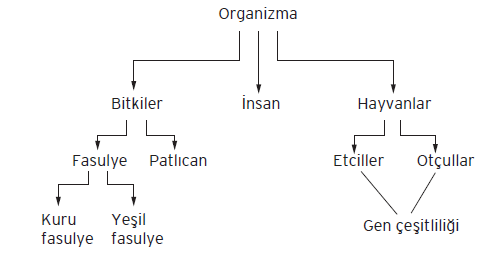 Habitat (Niş)

En geniş anlamıyla habitat, canlı bir organizmanın yaşam ortamı olarak tanımlanmaktadır.
Bu tanımın kapsamındaki yaşam ortamının, yaşana bilirlik özelliği, büyük bir önem taşımaktadır. Yaşanabilir ortamın bozulması ya popülasyonun yer değiştirmesine ya da ortadan kalkmasına yol açmaktadır. Günümüzde kentlerin genişlemesi, tarım alanlarının açılması ve sanayileşme sonucunda, habitatların bozulmasının, iklim türlerinin giderek azalmasına ve kimilerinin de yok olmasına neden olduğu görülmektedir.

Habitat, Organizmaların doğal yaşam ortamları anlamına gelir. Endemik türlerin yaşadığı yerler o canlıların habitatını oluşturur. Biyolojik Çeşitlilik Sözleşmesi de Habitatı ‘bir organizma ya da popülasyonun doğal olarak bulunduğu yerin tipi ya da konumu’ şeklinde tanımlanmıştır.

Örneğin Habitat-1996 İstanbul Konferansında sadece ‘insan’ ele alınmıştır ve konut hakkı üzerinde durulmuştur.
Çevre kirliliği
Çevrenin doğal yapısı ve bileşiminin bozulması, değişmesi ve böylece insanların olumsuz yönde etkilenmesi çevre kirlenmesi olarak tanımlanabilir.
Endemik tür
Sadece belirli yerlerde ve belirli iklimlerde bulunan türlerdir. Bu kavram bitki ve hayvanlar için geçerlidir.
Popülasyon
En basit tanımıyla popülasyon, aynı türe ait bireylerden oluşan organizmalar topluluğudur. Bu organizmalar belirli bir mekânda yaşarlar ve yaşadıkları mekânın sınırları bellidir.
Ekolojik denge
İnsan ve diğer canlıların varlık ve gelişmelerini doğal yapılarına uygun bir şekilde sürdürebilmeleri için gerekli olan şartların bütününe çevre dengesi denir.
Doğa
İnsan etkinliğinin dışında kendi kendini sürekli olarak yenileyen ve değiştiren güç canlı ve cansız maddelerden oluşan varlığın tümüne doğa denir.
Yaşam kalitesi
Kişinin içinde yaşadığı çevrede kendi sağlığını kişisel olarak algılayışını tanımlamaktadır. Esas amaç kişilerin kendi fiziksel, psikolojik ve sosyal işlevlerinden ne ölçüde memnun olduklarının ve yaşamlarının bu yönleri ile ilgili özelliklerin varlığı veya yokluğunun ne ölçüde onları rahatsız ettiğinin saptanmasıdır.
Sürdürülebilir kalkınma
Bugünkü ve gelecek kuşakların çevreyi koruyarak, sağlıklı ve dengeli bir çevrede yaşamasını güvence altına alan kalkınma politikalarının bütününe sürdürülebilir kalkınma denir.
Alıcı Ortamlar
Hava, toprak ve suyu alıcı ortamlar olarak tanımlanmaktadır.
Çevre koruma
Çevresel değerlerin ve ekolojik dengenin tahribini, bozulmasını ve yok olmasını önlemeye, mevcut bozulmaları gidermeye, çevreyi iyileştirmeye ve geliştirmeye yönelik çalışmaların bütününe çevre koruma denir.
Atık
Herhangi bir faaliyet sonunda çevreye bırakılan her türlü maddeye atık denir.
Endüstriyel Atık
Teknolojik gelişmeye bağlı olarak ortaya çıkan çevre ve insan sağlığını tehdit eden endüstriyel nitelikli atıklara endüstriyel atık denir.
Evsel Atık
Kısaca evlerden atılan tehlikeli ve zararlı katı atık kavramına girmeyen, mutfak, bahçe gibi yerlerden gelen katı atıklar olarak tanımlanabilir.

Evsel katı atıkların çoğunu organik atıklar, kalan kısmını ise kâğıt, karton, tekstil, plastik, deri, ağaç, metal, cam ve kül gibi maddeler oluşturur. Büyük yerleşim merkezlerinin karşılaştıkları en önemli sorunlardan birisi de, kentsel çöpler, yani evsel atıklardır.
Plastikler
Henüz 60 yıllık bir teknolojik gelişmeye sahip olan plastik ürünler, diğer temel maddelerle kıyaslanabilir bir tüketim seviyesine kısa sürede ulaşmıştır. Plastik malzemenin hafifliği ve ucuz işlem maliyeti, metal ve ağaç gibi yapı malzemelerine karşı bir avantaj doğurmaktadır. Türkiye’de kişi başına yılda yaklaşık 6,5 kg plastik tüketilmektedir. Bu miktar dünya ortalamasından 2 defa daha düşüktür.

Hastane Atıkları
Hastanelerden veya diğer sağlık kuruluşlarından tıbbi, enfekte patojen ve patolojik atıklara hastane atıkları denmektedir.

Hastane atıklarına kullanılan serum kordonları, ilaç ve kimyasal madde şişeleri, kan tüpleri, insan vücudundan alınan parçalar, metal ameliyat araç ve gereci, kullanılan enjektörleri örnek verebiliriz.
Radyoaktif Atık
İlgili mevzuat uyarınca yetkili kılınan kuruluşlar tarafından belirlenen serbest bırakma seviyelerinin üzerinde aktivite ve konsantrasyonda radyoizotopları bulunduran veya bu radyoizotoplarla bulaşmış ve tekrar kullanılması düşünülmeyen madde ve malzemelere radyoaktif atık denir.
Piller
Doğru akımda düşük bir güç veren, içerisinde kadmiyum, cıva, kurşun, çinko gibi zehirli maddeleri bulunduran, sağladıkları enerji şebeke enerjisinden pahalı olan, özerk üreteç olma özelliğine sahip, kolayca taşınabilir enerji kaynağına pil denir.
Arıtma
Atık su veya gazların kirleticilerden temizlenmesi işlemlerine arıtma denir.
Geri kazanım (Geri Dönüşüm)
Demir, çelik, bakır, kurşun, kâğıt, plastik, kauçuk, cam gibi atık maddelerin, hammadde gibi kullanılarak, çeşitli işlemler sonucunda şişe, kutu, plastik, kâğıt, gübre gibi yeni bir maddeye dönüştürülerek kullanılır hale getirilmesine geri kazanım denir.
Çevre Hakkı
Bugün çevre politikaları alanında önemli ve belirleyici bir değer olarak karşımıza çıkmaktadır. Bu noktada çevre hakkı, konusu ve tarafları ile birlikte önem kazanmaktadır.
Çevre hakkı çevrenin korunması ve geliştirilmesidir.
Bu açıdan, çevre hukuku ve hakkının konusu, çevre kavramının tanımı ile açıklığa kavuşturulmuştur.

Çevre Sorunlarının Çözümünde Kullanılan Yaklaşımlar
Çevre sorunlarının çözümünden önce sorunların çözümünde kullanılan yolların yaklaşımlarının görülmesi gerekir. Bu yaklaşımları saptayabilmek için değer yargılarının işin içerisine katılması gerekir. İnsanın doğaya müdahalesinde herhangi bir sınır konulmaması öncelikle sorgulanmalı ve getirilecek çözümde şöyle bir değer yargısı oluşmalıdır:
Siyasal iktidarlar, doğaya müdahalenin sınırlarını belirlemiş ve önlem almış mıdır? İnsan-doğa ilişkisinin önemi kavranmış mıdır?
Egosantrik Yaklaşım
1970’e kadar insan, doğanın kendisi için var olduğunu, doğanın sınırsız olduğunu düşünerek kendisini ön plana çıkarmıştır. Doğaya istediği gibi müdahale ederek fayda sağlayabileceğini düşünmüştür. “Ben” kavramı ortaya çıkmıştır. 1970 sonrasında egosantrik anlayış teorik çerçevede yıkılacak; insanların diğer canlılardan üstün olmadığı benimsenecektir.
Egosantrik yaklaşımın ortaya çıkışında Hıristiyanlık ve Yahudiliğin (Musevilik) de büyük önemi vardır. Bütün dinler gibi Hıristiyanlığın da evrene bakış açısının olumlu birtakım davranış kurallarına dayalı olduğu genellikle benimsenen bir görüştür. Buna karşılık Lynn White gibi kimi düşünürler, Musevilik ve Hıristiyanlık etiğinin insanı doğasına yabancılaştırdığını, doğal değerleri ve süreçleri “metalaştırdığı”nı, buna, bu dinlerin doğa karşısında insanı ön plana çıkarmalarının ve her ne pahasına olursa olsun gelişme ereğine öncelik vermelerinin yol açtığını öne sürmüşlerdir. White, bunları belirtmekle kalmamış, aynı zamanda, “Hıristiyanlığın, yeryüzündeki dinler arasında en çok insanözekli olduğunu ve doğayı sömürmenin Tanrı buyruğu olduğunu” da öne sürmüştür. Yorumculara göre bunun dayanağı İncil’de yer alan; “yeryüzüne hâkim olmak” emrine dayanmaktadır.
Antroposantrik Yaklaşım
İnsan merkezde olmak üzere, insanın doğa üzerindeki faaliyetlerine müdahale edilecektir. İnsanın gelecekte hayatını sürdürebilmesi için doğaya sınırlı bir biçimde müdahale etmesi gerektiği anlayışı benimsenmiştir.
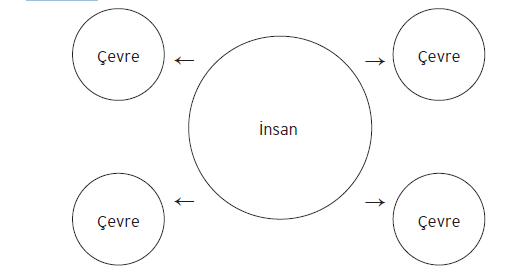 Ekosantrik (Ekolojik) Yaklaşım
Bu yaklaşım diğer canlıları insanın önüne koymaktadır. Doğadaki dengenin eşitlik ilkesi çerçevesinde olduğu, çizdiğimiz tablonun tüm canlıların yararına olduğu kabul edilmiştir. “Doğaya, biyosfere saygı” ilkesi geliştirilmiştir.
Müslümanlık, Uzakdoğu, Çin ve Hint inancında (Budizm, Konfüçyizm, Hinduizm, Taoizm) ve Amerikan Yerlilerinin inanç biçiminde etik bir değer olarak çevreye saygıyı ön planda tutan bir tabiat anlayışı vardır.
Uzakdoğu’da, Çin geleneğinde özellikle Taoizm ve Yeni Konfüçyizmde tabiata karşı bir bağlılık sezilir. Hindu geleneğinde de benzeri bir tabiat anlayışının varlığından bahsetmek mümkündür.
Uzakdoğu dinlerinde insan doğayla bir tutularak onun içinde erimiştir. Zaman zaman da tabiattaki birtakım objelere ve nesnelere kutsallık yüklenerek insanların tabiat olaylarına ve nesnelerine tapınması emredilmiştir.
Müslümanlığın kutsal kitabı olan Kuran’da, evrenle ilgili ayetlerin başlıca şu dört amaca yönelmiş olduğu görülür:

• Doğal varlıklara, olaylara, insanlara, Tanrının varlık ve birliğine, ölümden sonra dirilişin olabileceğine ilişkin kimi metafizik konuları açıklayabilmek.
• Evrenin yapısı ve türlü doğal olayların meydana gelişine ilişkin olarak doğrudan doğruya bilgiler vermek.
• Evrenin insanlar için yaratıldığını ve özdeksel gereksinmeleri için, evrenin insanların buyruğu altında olduğunu anlatmak.
• Doğanın korunması gerektiğini öğretmek.
KAYNAKÇA
Öğr. Gör. Nihat Demirtaş , Ankuzem ,Turizm ve Çevre, Ankara 2011 , s. 1-528